DSC Delivery Sub-Group
Monday 24th February 2025
1b. Previous DSG Meeting Minutes and Action Updates
The DSG Actions Log will be published on the DSG pages of Xoserve.com
2. Changes in Change Development
2a. Change Proposal – For Initial Overview of the Change
2a. Change Proposal – For Initial Overview of the Change
2a.i. XRN 5885 Cease Provision of SC9 Files to Distribution Networks (DNs)

2a.ii. XRN 5888 Minor Release Drop 14 - Parent XRN request

2a.iii. XRN 5887 DDP release 6
XRN5885 Cease Provision of SC9 Files to Distribution Networks (DNs)
Proposed scope for information
XRN5887 DDP Release 6 2024/2025
2b. Change Proposal Initial View Representations
2b. Change Proposal Initial View Representations
None for this meeting.
2c. Undergoing Solution Options Impact Assessment Review
2c. Undergoing Solution Options Impact Assessment Review
None for this meeting.
3. Changes in Detailed Design
3a. Design Considerations
3a.i. XRN 5846 – Update to the Meter product table in UK link to support the Thermal Mass Meter type code
XRN 5846 - New allowable value (M - Thermal Mass) for Meter Type Code (H100)
Detailed Design
Background
The allowable values utilised within the Review of Gas Metering Arrangement (RGMA) files are owned and maintained under the Retail Energy Code (REC). This data is provided to the Central Data Service Provider (CDSP) by Shipper Users and Meter Asset Managers (MAMs) as part of the RGMA process. The data is issued out by the CDSP as part of other downstream processes such as Shipper Transfers.
As part of the H100 project, thermal mass meters will be used and a new Meter Type Code was created to identify these. The allowable value ‘M’ has been added to the Meter Type Code (A0025) field as part of the Market Domain Data (MDD) and now CDSP systems must be updated to reflect this.
The change would the allowable values in all connected parties’ systems to be aligned to ensure the flow of meter information and accurate maintenance of the Supply Point Register.
Detailed Design Summary
The XRN5846 Detailed Design Change Pack contains further details of the change and is summarised here.

Solution:
With the introduction of thermal mass meters as part of the H100 project, we must ensure that meter asset data can be shared and stored accurately for all meter types across the gas industry and stakeholder systems. Change proposal XRN5846 has been raised to add ‘M’ (Thermal Mass) as an allowable value in all inbound and outbound interfaces where the field Meter Type/Meter Type Code is utilised in order to ensure no failures occur. 
This change will introduce the following:
All the interfaces (Files/APIs) which have Meter Type/Meter Type Code field will be updated to include the values provided within the REC Meter Product General (MPG) data for Meter Type Code. 

These interfaces will be tested to prove the message communication happens correctly with the Meter Type/Meter Type Code value M. This includes ensuring data flows into GES.

Changes will be made to the RGMA validation check framework program to include value M as provided within the REC MPG data records for Meter Type Code.

The Meter Type/Meter Type Code value will flow to reporting systems using the existing route and it will appear in the reports.

All impacted UK Link Interface Documents to be updated.
Next Steps
The Detailed Design Change Pack (DDCP) was issued for consultation on 17th February’25.
Located here https://www.xoserve.com/change/change-packs/?search=

Shippers, DNs and IGTs will vote on the outcome of the DDCP consultation at ChMC in March’25.
3b. Requirements Clarification
None for this meeting.
4. Release/Project Updates
4. Release/Project Updates
4a. XRN5825 Minor Release drop 13  
4b. XRN5818 February 25 Major Release Update 
4c. XRN5778 November 24 Major Release  
4d. DDP Update
XRN 5825 Minor Release 13 Update
XRN5825 – Minor Release 13 - Status Update
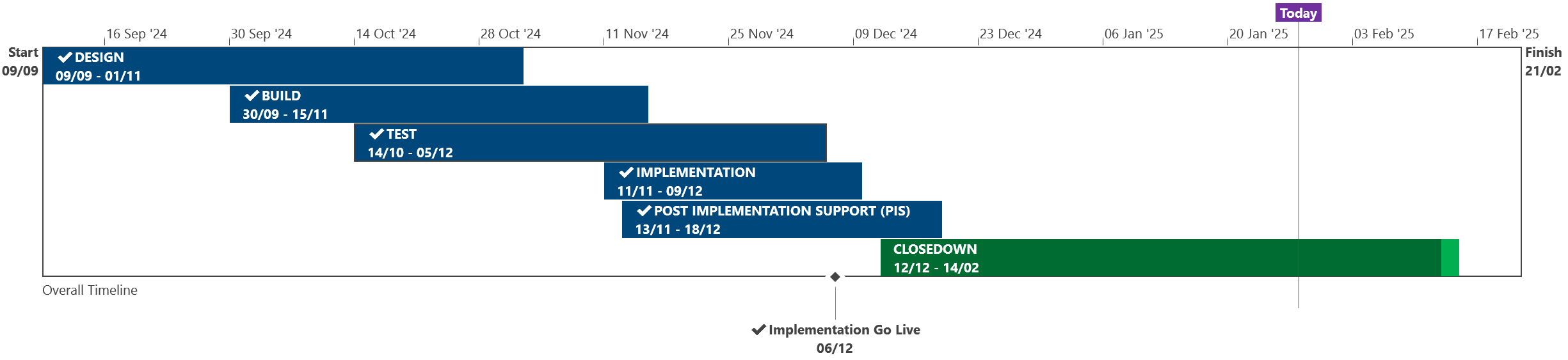 Overdue
At Risk
Complete
On Track
Slide updated on 28th Jan 2025
XRN 5818 February 2025 Major Release Update
XRN5818 – February 25 Major Release- Status Update
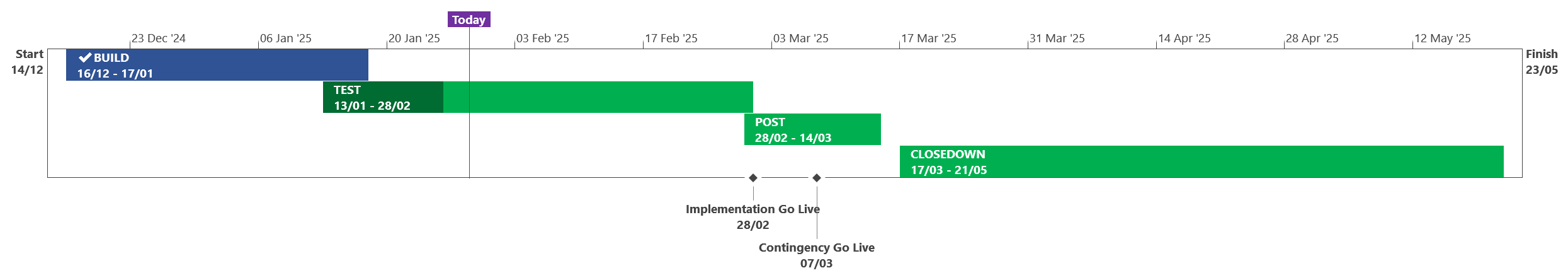 Complete
On Track
At Risk
Overdue
Slide updated on 30th January 2025
XRN5778 November 24 Major Release
XRN5778 – November 24 Major Release- Status Update
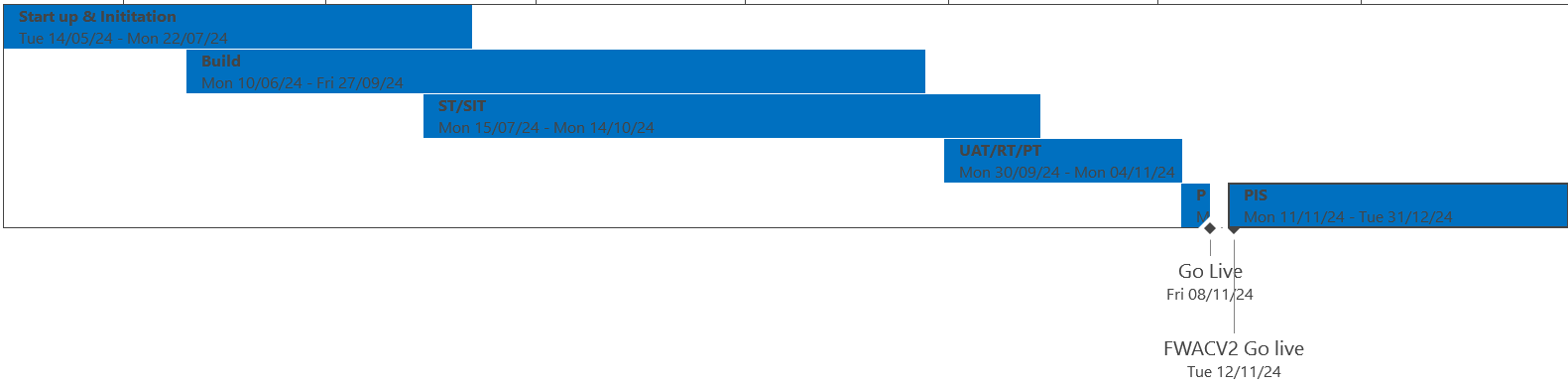 Complete
On Track
At Risk
Overdue
Slide updated on 30th January 2025
DDP Update
Agenda
Release Delivery
Latest focus
DDP Workgroup & Contact information
DDP Assurance Workgroup
For all DDP Releases we would like to request volunteers from the DDP User community to sponsor planned features. 
The objective is to increase engagement in new Release features and help ensure we deliver features that meet the needs of our users.
This would involve:
Contributing and supporting the relevant User Stories that sit behind proposed features, to promote benefits to wider industry
Testing and First Usage assurance of new/updated dashboard features, to confirm satisfaction with the delivered content 
For Release 5 we welcome all users to support first usage by assuring the new delivered features 
For Release 6 onwards we will seek sponsors at the beginning of the process 
Should you be able to support on Release 5 or 6 please contact the team via our operational email box account (ddp@xoserve.co.uk)
DDP Team Contact Details
DDP Issues:
If you have an issue relating to DDP which you require support with, please raise a ticket via ‘help and support’ on xoserve.com here.  This will ensure the issue is dealt with promptly and provides an audit trail
DDP Queries / Development / Shipper Forum:
If you have any queries, ideas or suggestions for future DDP features or questions relating to the DDP Shipper Forum please drop an email to the DDP Operational team via our box account: ddp@xoserve.co.uk
For avoidance of doubt, if you have an issue with DDP, the quickest way for a resolution is to raise a ticket
5. Change Pipeline
2025 Forward View - Change Delivery PlanJanuary 25 – December 2025
Dec-25
Sep-25
Jan-25
March-25
June-25
Minor Release 15
(TBC)
Minor Release 14
(TBC)
Minor Release 16
(TBC)
February 25 – Major Release
XRN5614
June 25 – Major Release
XRN5784, XRN5846
November 25 – Major Release
XRN5702 | XRN5872 | Mod0890 | XRN5616b
Adhoc Project
XRN5851 – Procurement and Service Activities
February 26 - Major Release
Mod0890
Delivery Key
=  Firm Implementation Date – Funding Approved by ChMC and / or Non-Negotiable Industry Implementation Date in place              
              
               =  Indicative / Target Implementation Date – Changes are planned for delivery – Funding and/or Implementation Date not yet approved by ChMC
        
               = Implemented Change / Release
Slide produced 29th January 2025
Change Delivery Plan – January 2025 – December 2025
Change Backlog – ‘In Progress’ Details
Change Backlog – On Hold Details
DSC Change Pack Consultation Plan (2 month view)
Apr – 25
Feb – 25
Mar - 25
XRN5846 – Update to the Meter product table in UK link to support the Thermal Mass Meter type code
XRN5569 - Contact Data Provision for IGT Customers
XRN5808 - Providing Notification to DNs and IGTs for Capacity and Nomination Referrals Awaiting Action
XRN5781.2 – Change to EIC Code(s) within Gemini
Delivery Key
=  Design Change Pack for Consultation              
             
              =  Solution Option Change Pack for Consultation 

              =  For Information Change Pack
Slide produced 29th January 2025
6. AOB
Annex – For Information
7. DSC Change Management Committee Update
Wednesday 12th February 2025
Change Management Committee Update – 12/02/2025 ChMC Meeting
The Change Management Committee post meeting update can be found here. ​
8. REC Change Update
REC Change Overview
On the next few pages are the usual slides on the ongoing Changes/Issues and updates. We would like to draw you attention to the following updates which we will discuss at the meeting.

R0148 - Introduction of classification-based access model into the REC in support of Open Data 
- Discussions ongoing around solution with RTS, RECCo and Xo. 

I0219 - Stranded RMPs in Defunct Suppliers
- To allow sites that are at terminated status to move to another Shipper/Supplier in a market exit instance. Will replace Derogation 15 (which has been extended to April 2025). Change is going to be included in the scope for R0178.

R0178 - Improvements to CSS Business Process Logic
- RTS are currently developing the solution (now inc. I0219) and intend on bringing the proposed solution back to Technical Change Workshop (TCW) in Feb 25, following that a DIA will be completed with CSS

I0200 - Improving address management targets 
- Xo responded to RFI on 10/01. DNO targeted IA ongoing for Solution Analysis Submissions. Response due 28/02.
The following issues are due to be raised the upcoming Change Issues Group, and we will be available to support the Code Manager in providing understanding of any existing gas processes, support their assessment of the issue. They are currently in the very early assessment stages.

I0196 - Requiring the Supplier/Shipper to validate and enrich the data from the MEM prior to updating this in CDSP
I0198 - Metering Asset Manager (MAM) Communication Method Register (previously, Gas MEMs move towards a single interface for key market messages)
9. Portfolio Delivery
9. Portfolio Delivery Overview POAP
The POAP is available here.